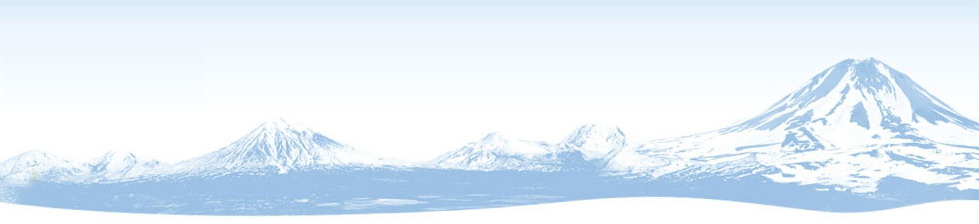 Петропавловск-Камчатский
На территории, площадью  30,46 га, предлагается разместить:
- 20 индивидуальных жилых домов;
- 27 четырехэтажных жилых домов с общим количеством квартир – 453,
7 четырехэтажных блок-вставки с общим количеством квартир – 67. 
Территория не обеспечена инженерной инфраструктурой.
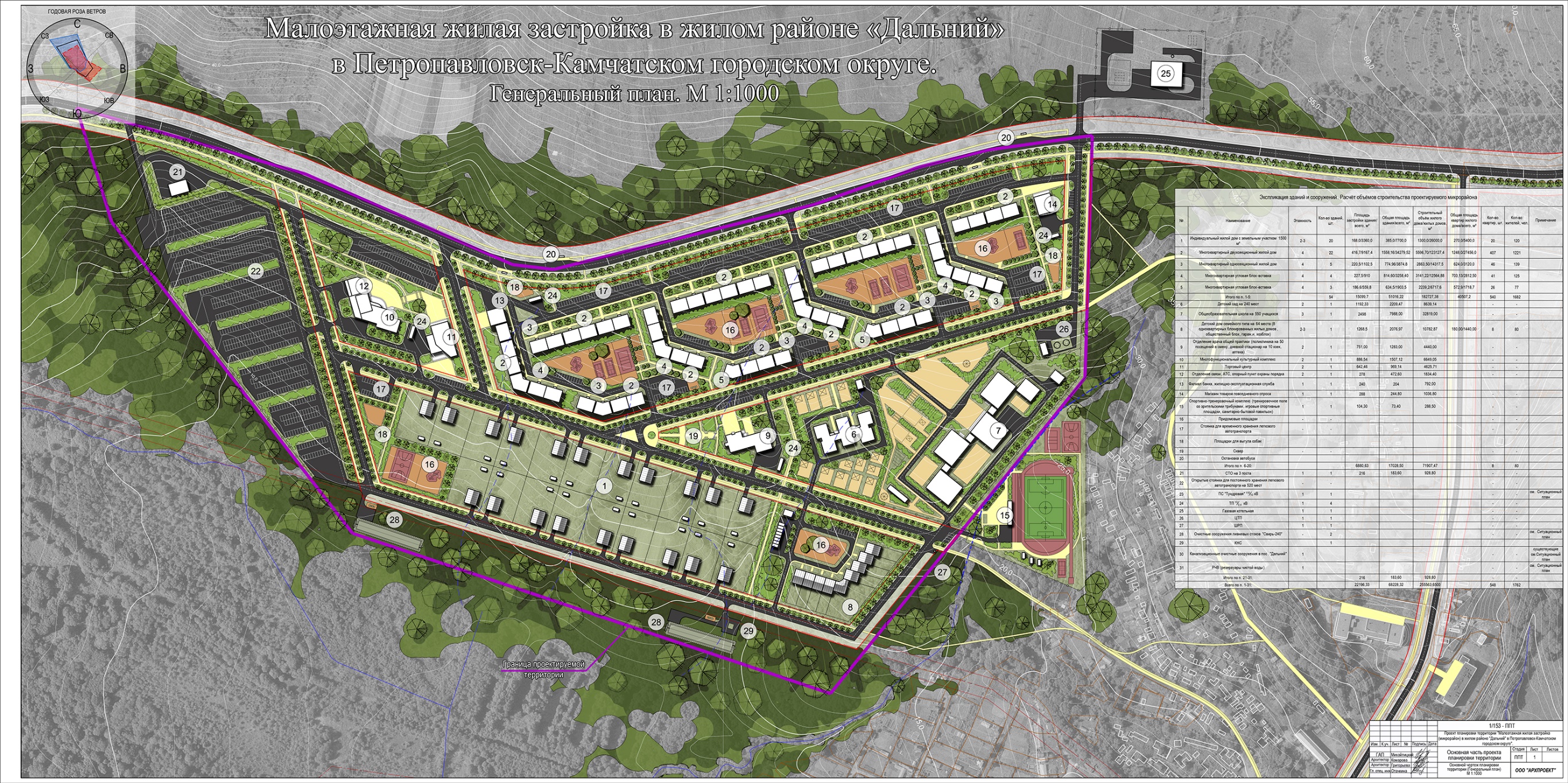 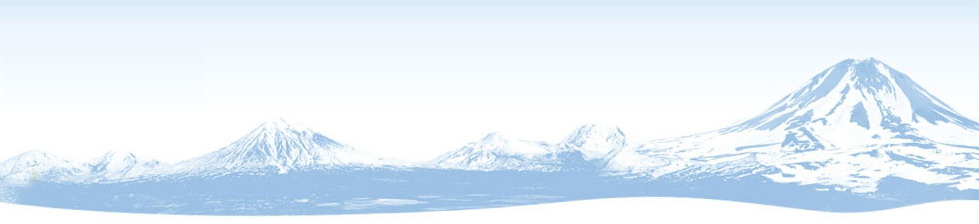 Новоавачинское сельское поселение
В п. Красный сформированы земельные участки для индивидуального жилищного строительства (планируется предоставление земельных участков семьям, имеющим трех и более детей).
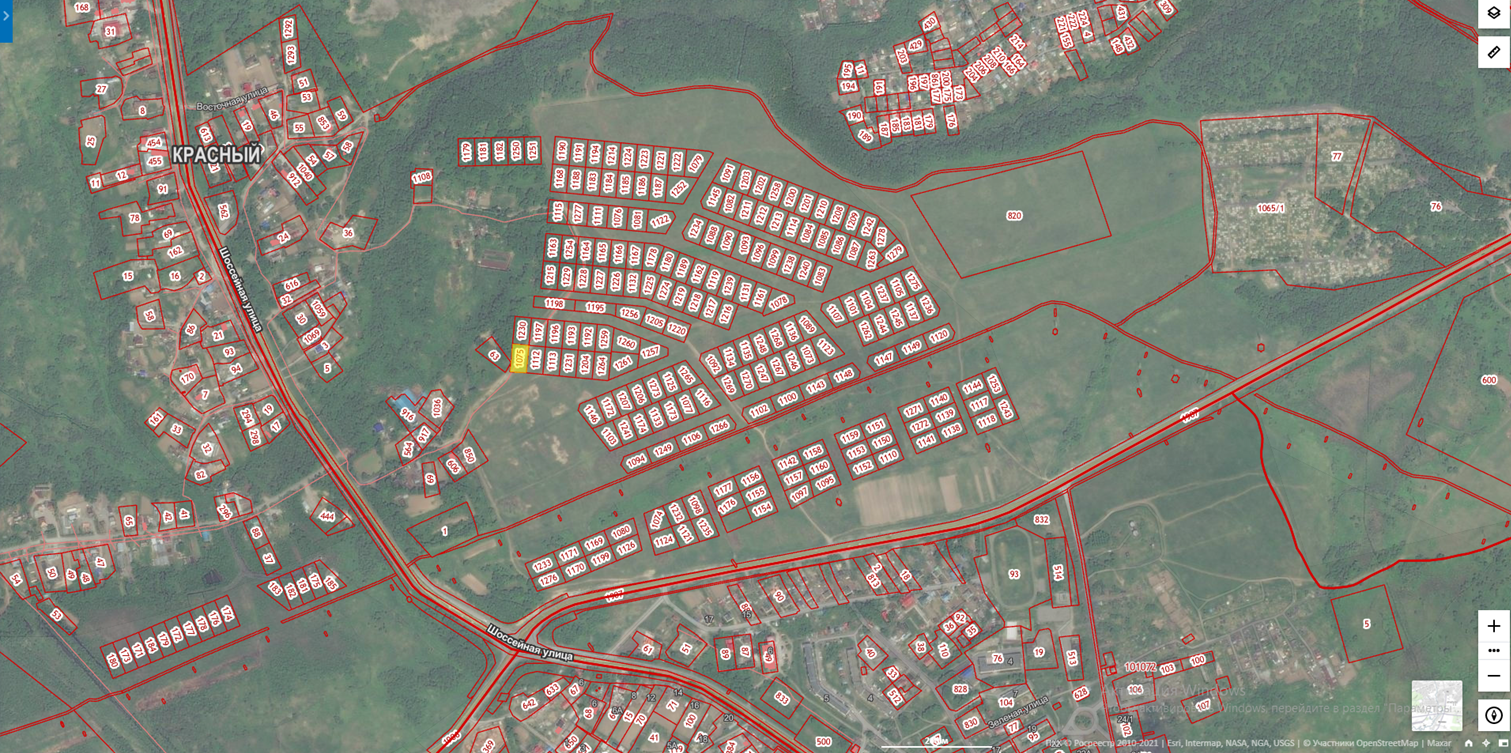 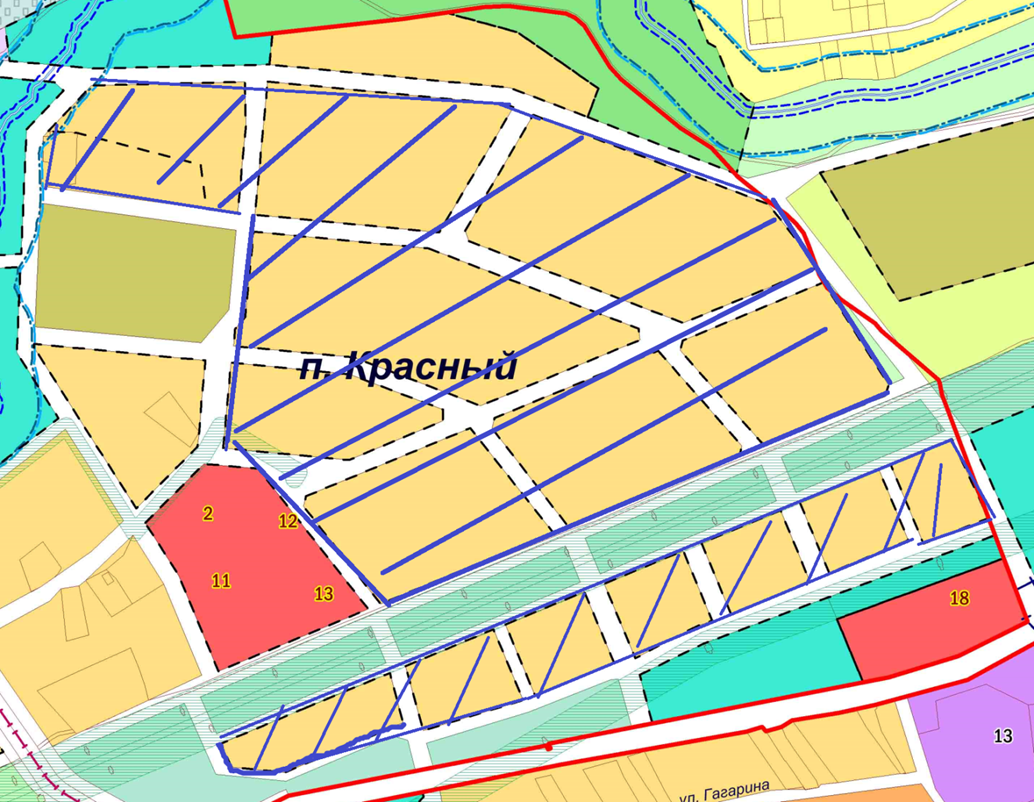 Земельные участки не обеспечены инженерной инфраструктурой.
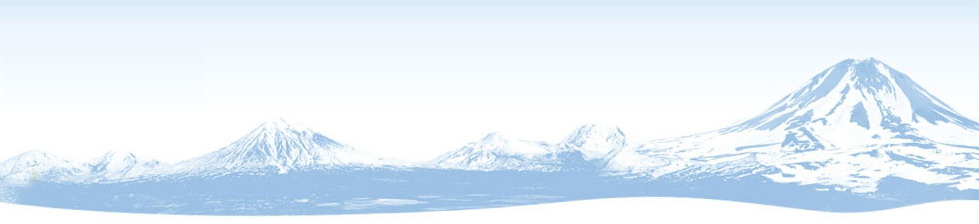 Вулканное городское поселение
Проектом межевания образован 51 земельный участок, из них 45 земельных участков для индивидуального жилищного строительства и 6 под улично-дорожную сеть.
Общая площадь земельных участков для индивидуального жилищного строительства составляет 6,7224 га (1493 кв.м каждый з/у).
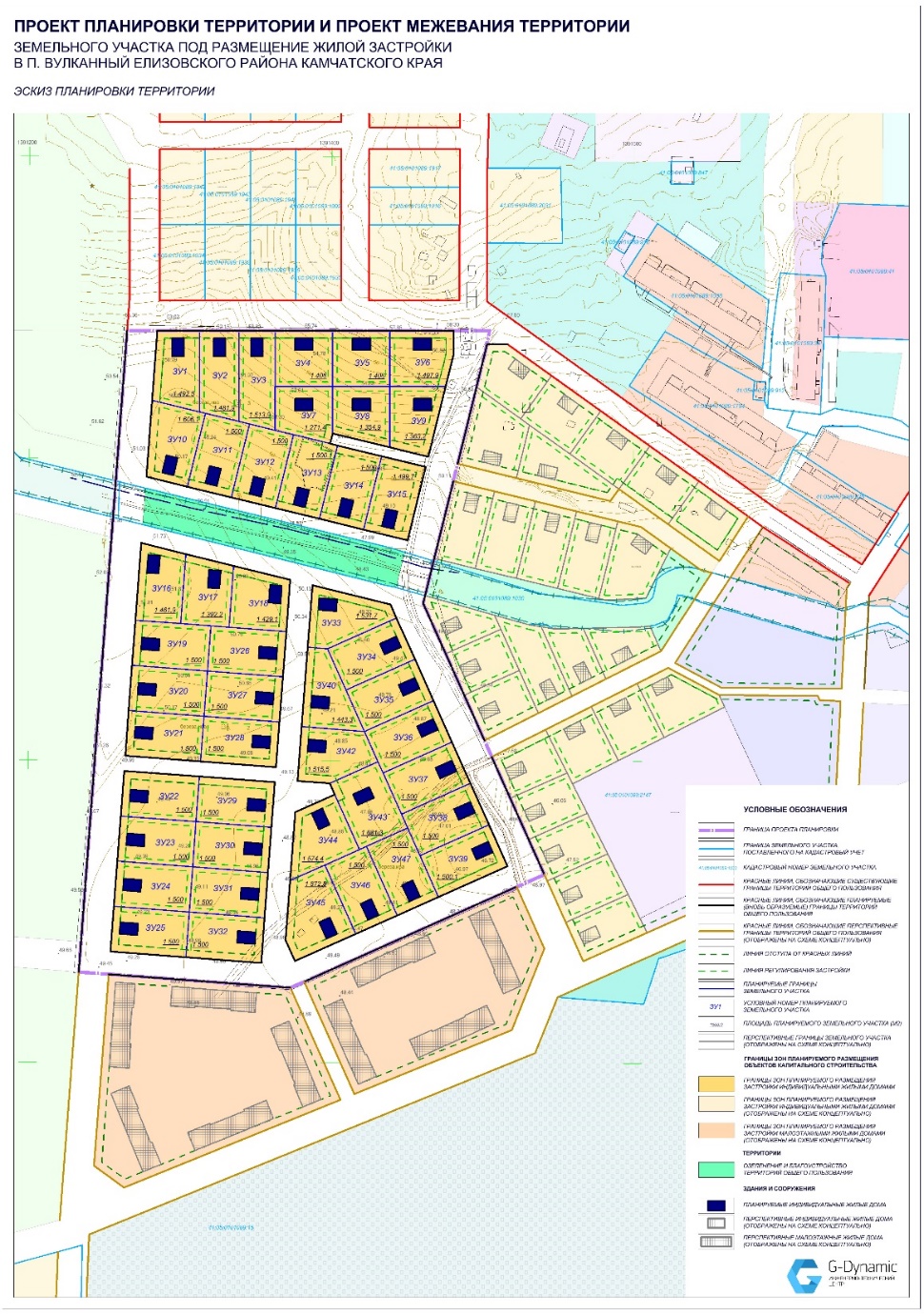 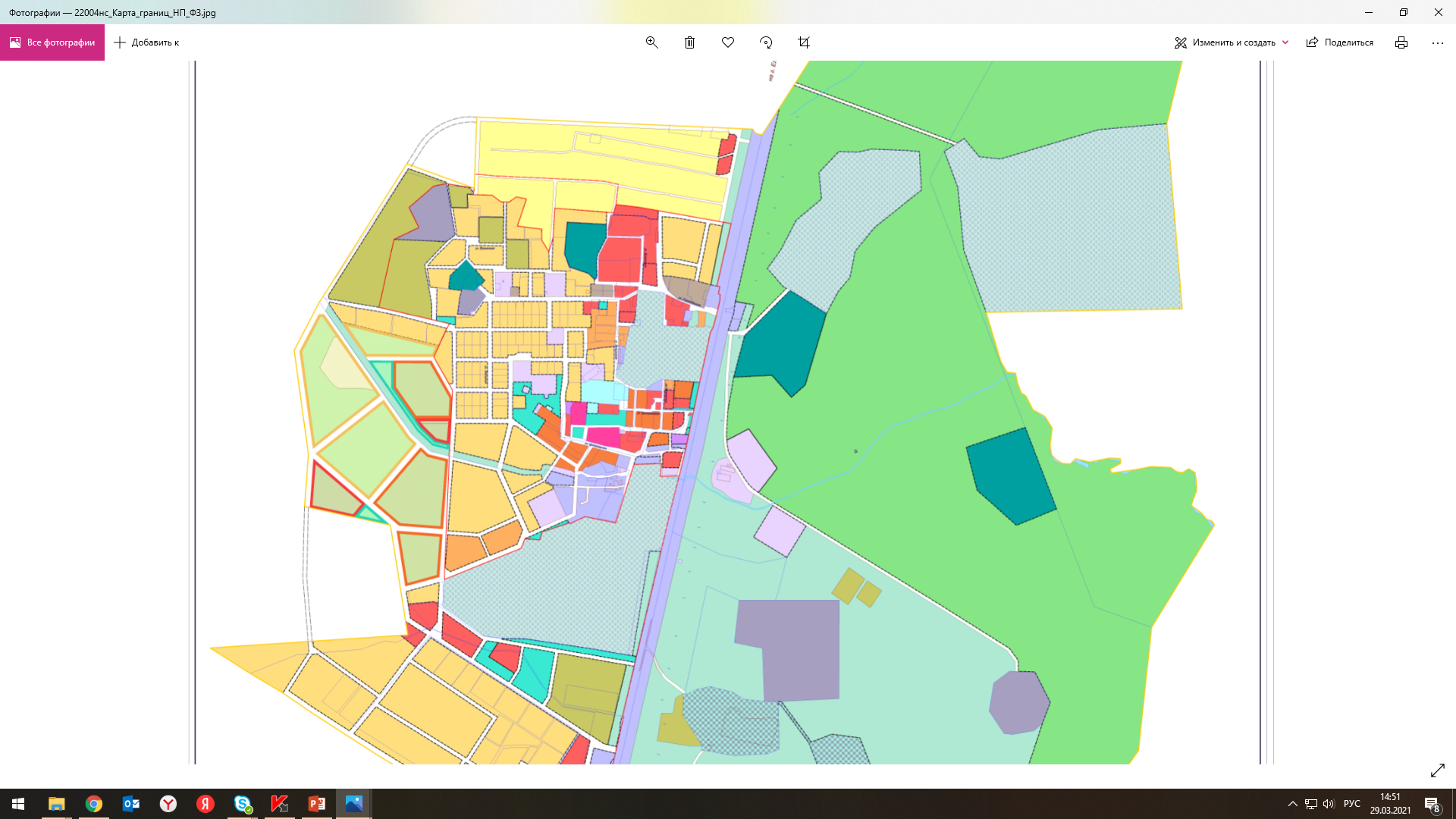 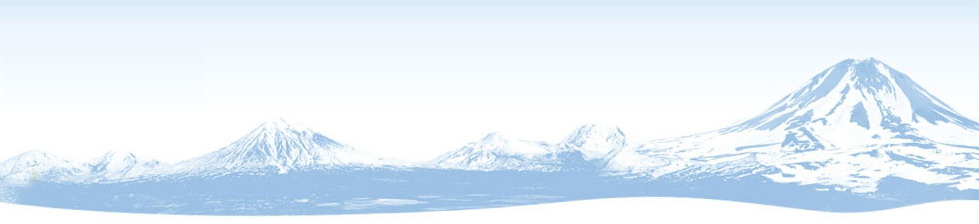 Паратунское сельское поселение
Кадастровые номера земельных участков:
 41:05:0101101:233 -41:05:0101101:317
- Вид разрешенного использования: 
   для жилищного строительства
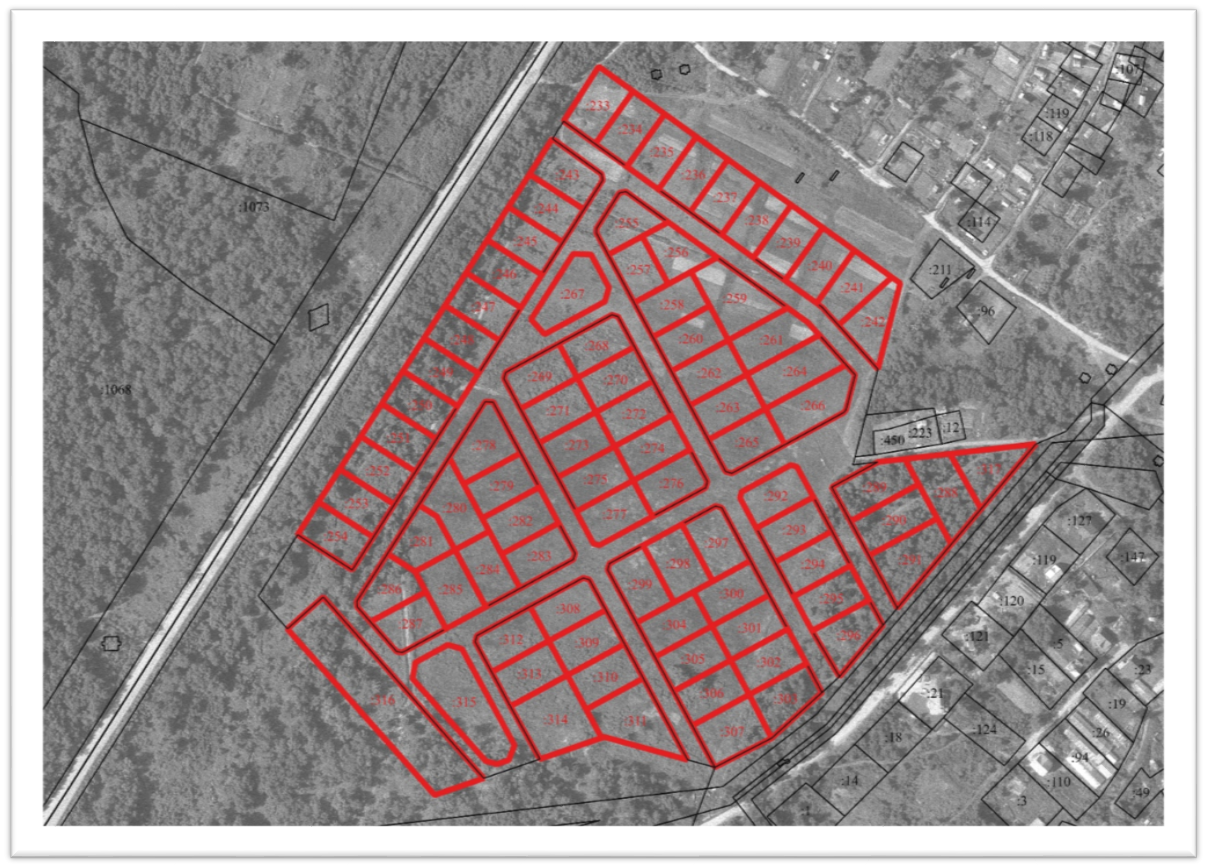 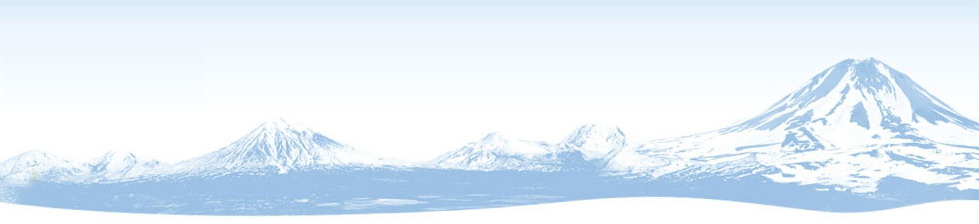 Паратунское сельское поселение
Правила землепользования и застройки
Территориальная зона: 
Зона застройки индивидуальными жилыми домами с усадебными участками (Ж-1)
Параметры разрешенного использования: 
отступ от границ смежных земельных участков до зданий, строений, сооружений при осуществлении нового строительства - от 3-х до 6-ти метров в зависимости от этажности жилого дома; для остальных объектов капитального строительства не менее 1 м;
максимальный процент застройки земельного участка - 50%;
минимальные и максимальные размеры земельных участков с видом разрешенного использования, коды 2.1 и 2.2 - от 800 кв.м. до 3000 кв.м.
минимальные и максимальные размеры земельных участков с видом разрешенного использования, код 1.3 - от 100 кв.м. до 1000 кв.м.
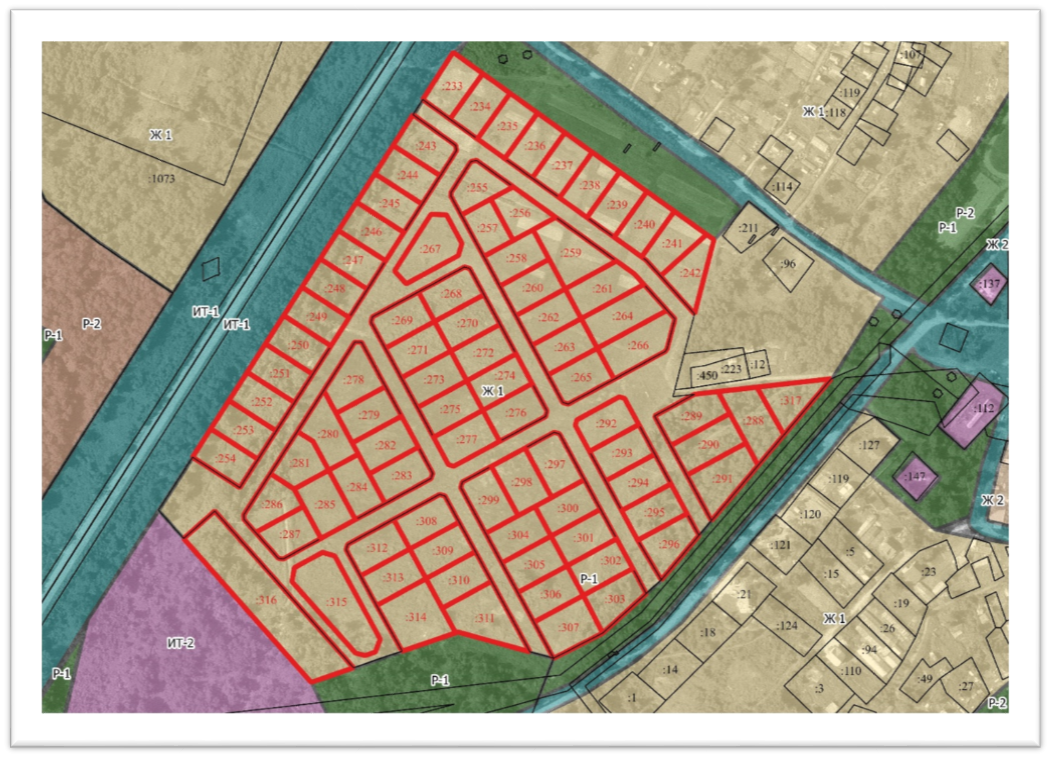